HOLDING PATRIMONAL FAMILIAR E  SUCESSÓRIA.
Benedito Moreira Primo
Midiã Mendes S. Moreira
ANÁLISE CRITERIOSA DA SOCIEDADE DENOMINADA 
LUMAR  ADMINISTRADORA  DE   IMÓVEIS   HOLDING   LTDA.
 CNPJ: 44.996.324/0001-05.
1. CONSTITUIÇÃO.
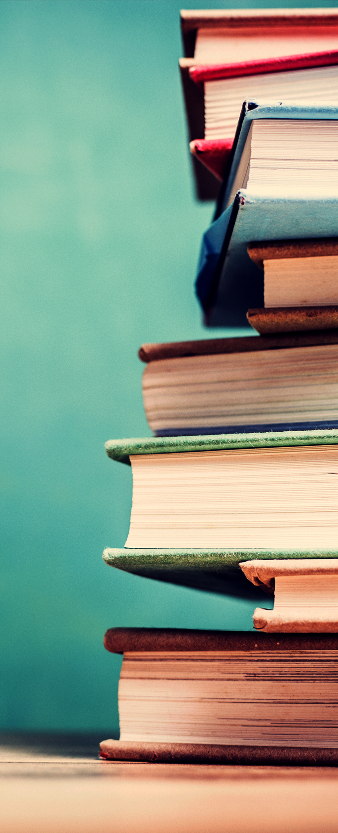 A sociedade foi  constituída como:
Administradora de Imóveis.
1.1 DO CONTRATO SOCIAL

Cláusula Terceira: A sociedade terá como objeto as seguintes atividades: Aluguel de imóveis próprios. Serviços combinados de escritório e apoio administrativo. Compra e venda de imóveis próprios. Holdings de instituições não Financeiras.
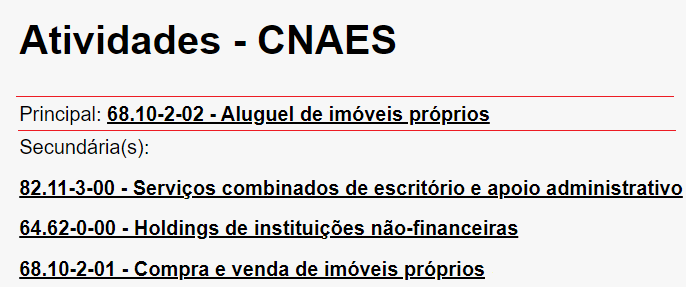 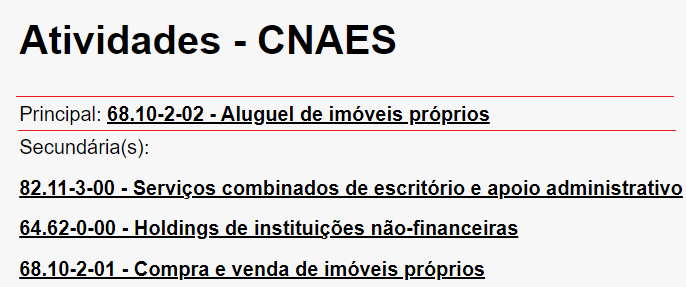 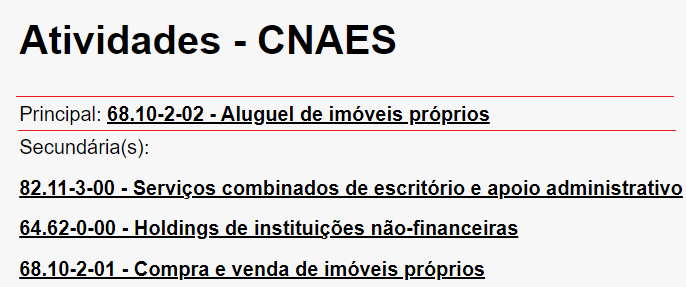 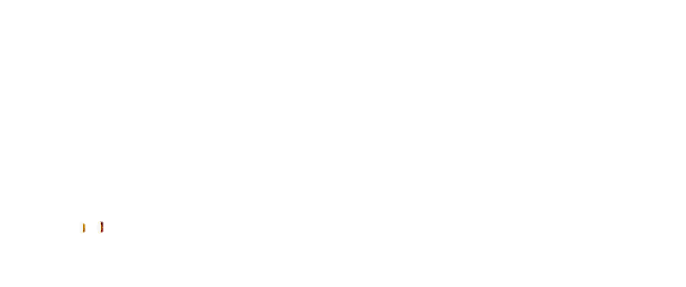 Holding patrimonial sucessória
Benedito moreira primo E MIDIÂ MENDES SOUZA MOREIRA
3
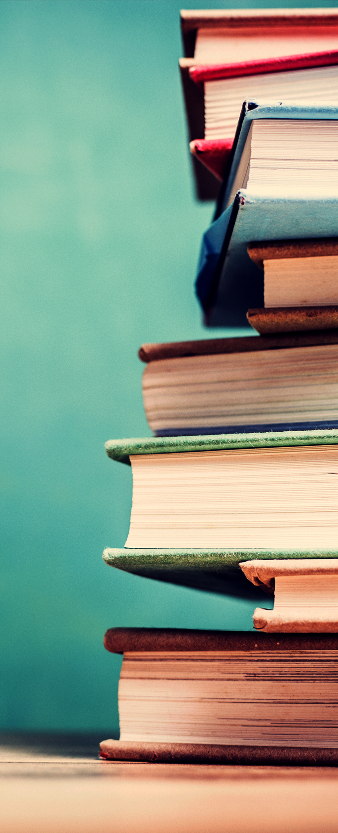 2. Cnae – Segundo a Receita Federal
Principal: 68.10-2-02 - Aluguel de imóveis próprios
Secundária(s):
82.11-3-00 - Serviços  de escritório e apoio administrativo 
64.62-0-00 - Holdings de instituições não financ.  
68.10-2-01 - Compra e venda de imóveis próprios
https://cnpj.biz/44996324000105

Isto constitui-se em ATIVIDADE IMOBILIÁRIA
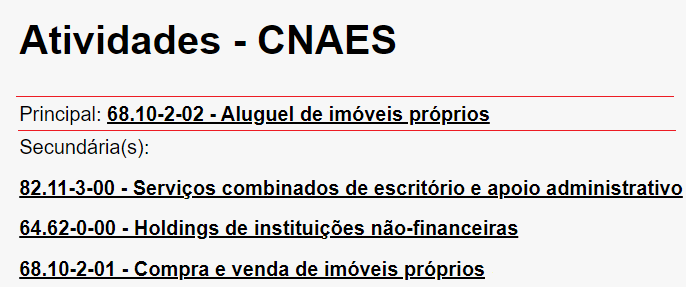 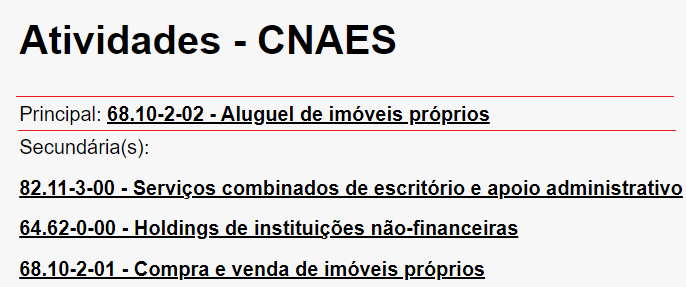 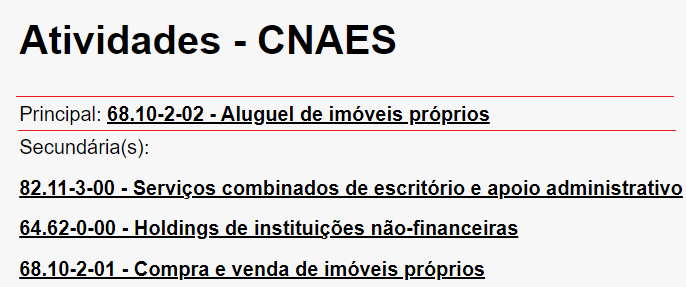 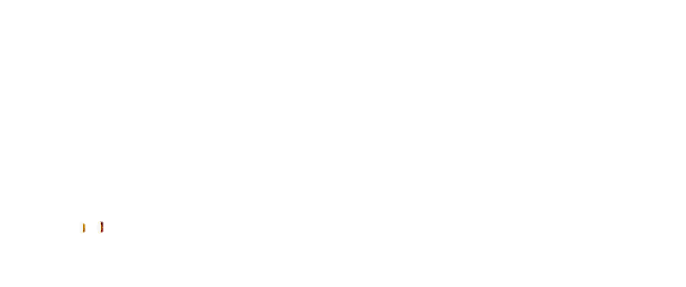 Holding patrimonial sucessória
Benedito moreira primo E MIDIÂ MENDES SOUZA MOREIRA
4
__________________________________________________________________________________________________
Holding patrimonial
CONSTITUIÇÃO FEDERAL:

Art. 156. Compete aos Municípios instituir impostos sobre:
II - transmissão "inter vivos", a qualquer título, por ato oneroso, de bens imóveis, por natureza ou acessão física, e de direitos reais sobre imóveis, exceto os de garantia, bem como cessão de direitos a sua aquisição; (ITBI)
§ 2º O imposto previsto no inciso II:
I - não incide sobre a transmissão de bens ou direitos incorporados ao patrimônio de pessoa jurídica em realização de capital, nem sobre a transmissão de bens ou direitos decorrente de fusão, incorporação, cisão ou extinção de pessoa jurídica, salvo se, nesses casos, a atividade preponderante do adquirente for a compra e venda desses bens ou direitos, locação de bens imóveis ou arrendamento mercantil;
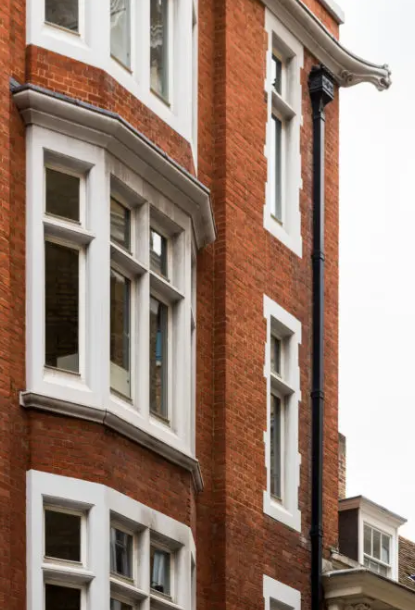 ´benedito moreira primo
5
__________________________________________________________________________________________________
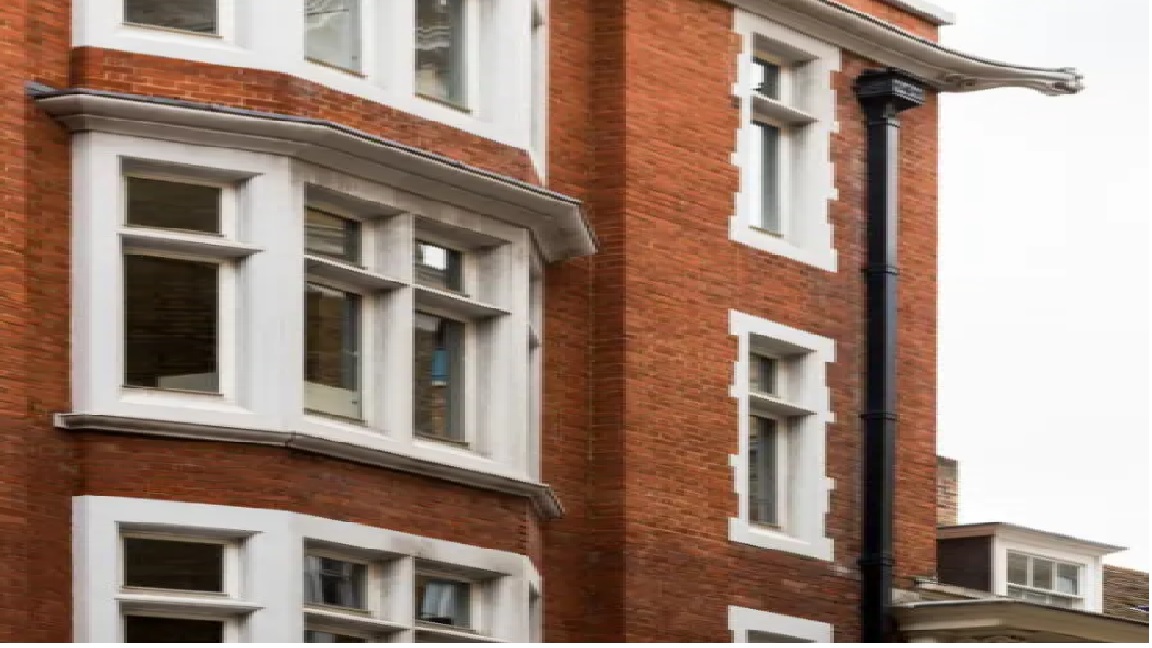 Holding patrimonial
CONSEQÜÊNCIAS DO ERRO DO CNAE:
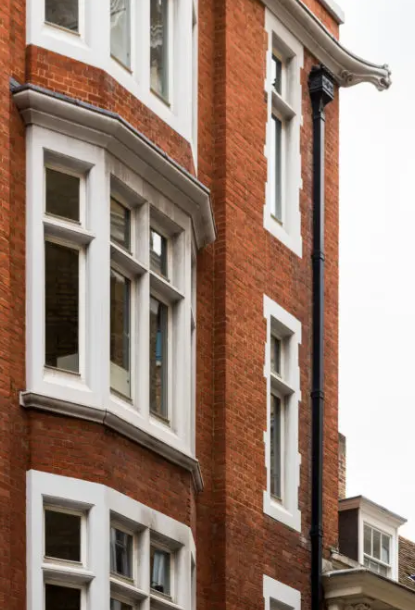 ´benedito moreira primo
6
( verificar hipóteses de isenção e hipóteses de enquadramente em alíquotas maiores) e possibilidade de atualização dos imóveis rurais, o que reduziria a base de cálculo.
__________________________________________________________________________________________________
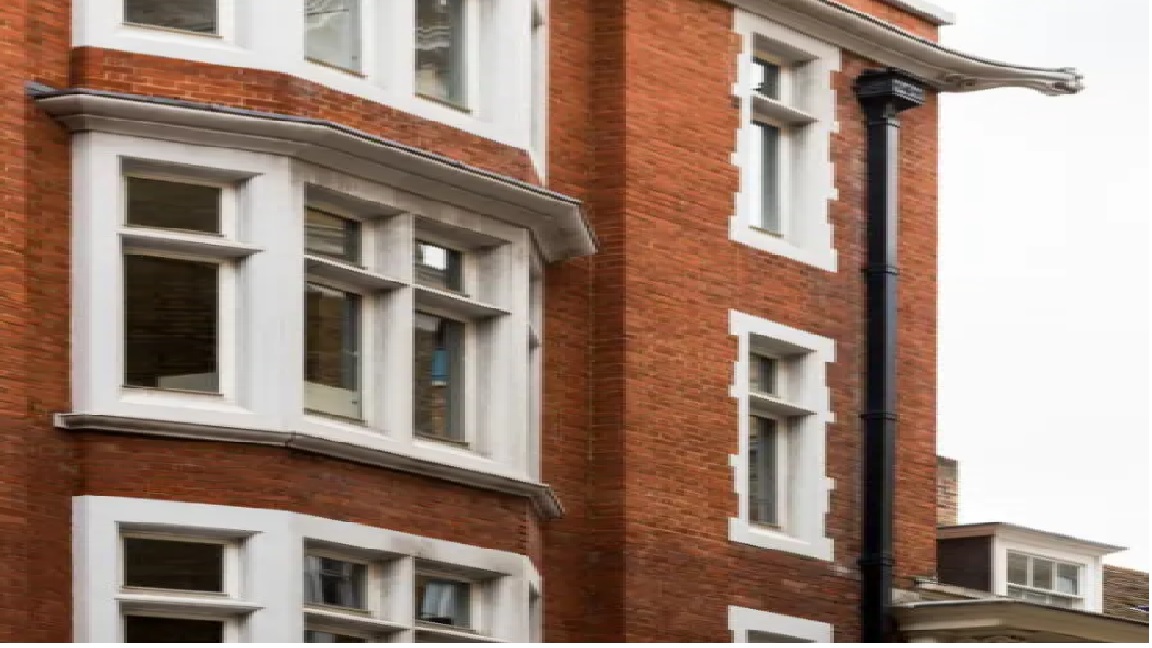 Holding patrimonial
ITBI
Bens Integralizados na Sociedade: 
 Lumar Administradora de Imóveis Holding Ltda, aberta em 2021    R$  90.161.112,00 

Gera a obrigação de pagar o imposto devido no valor de:
 R$ 2.254.027,80 

Considerando o lançamento de ITBI por uma alíquota média de 2,5% (colocar a média correta)
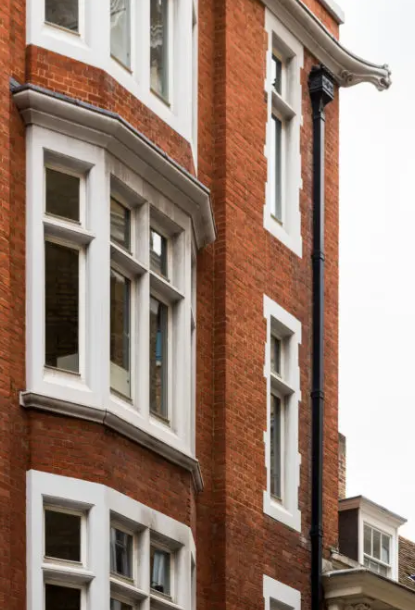 ´benedito moreira primo
7
( verificar hipóteses de isenção e hipóteses de enquadramente em alíquotas maiores) e possibilidade de atualização dos imóveis rurais, o que reduziria a base de cálculo.
__________________________________________________________________________________________________
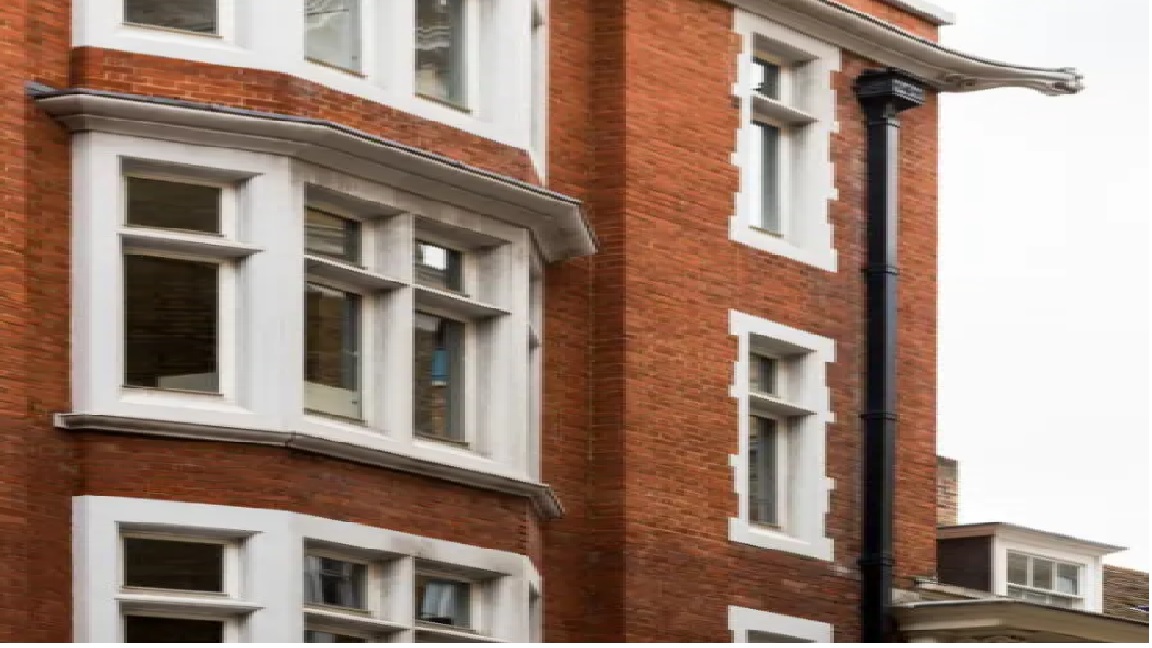 Holding patrimonial
ITBI por município
(identificar os municípios e as respectivas alíquotas de ITBI ou eventual isenção
Palmas – TO (30 imóveis): alíquota 2,5%
Salinópolis – BA (1 imóvel: alíquota ........
Porto Nacional – TO (5 imóveis): alíquota
Imperatriz – MA (1 imóvel): 
*Classificar por ordem de quantidade de bens.
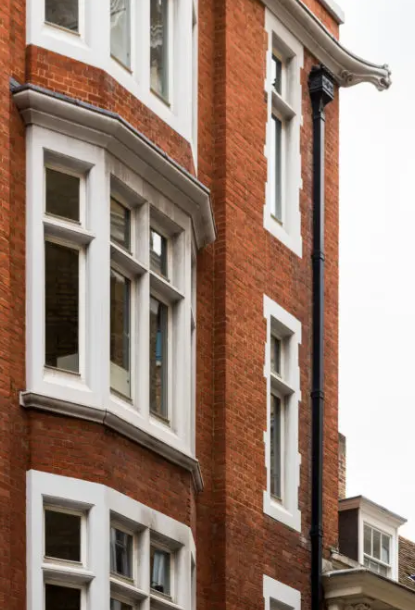 ´benedito moreira primo
8
__________________________________________________________________________________________________
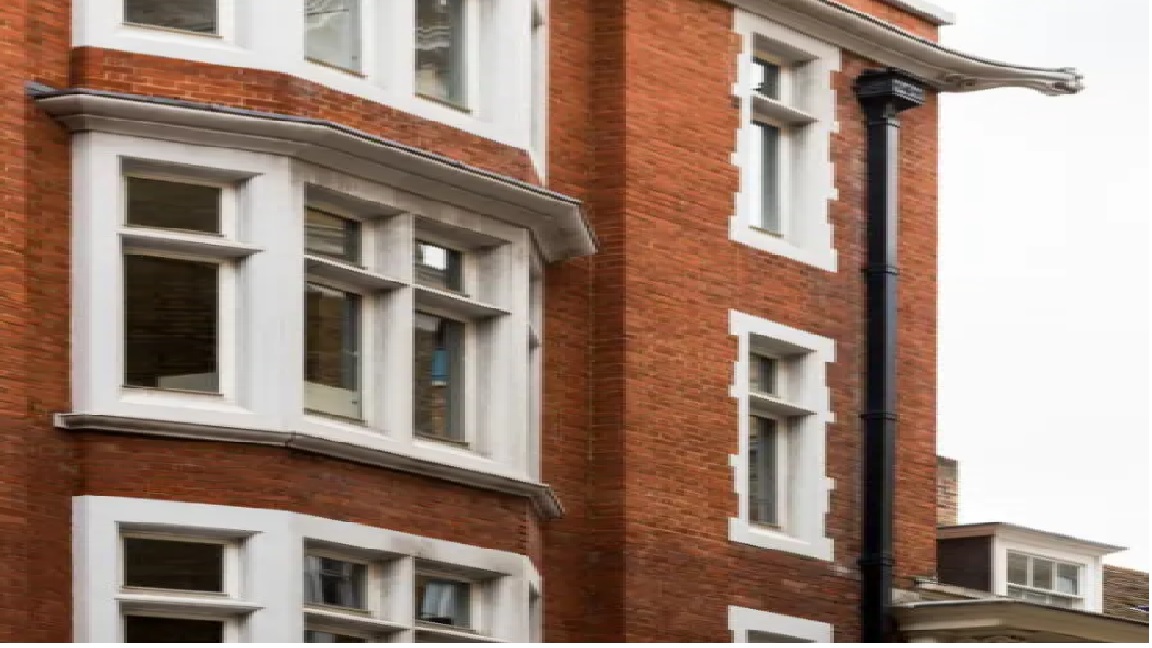 Holding patrimonial
ERRO PELA ATUALIZAÇÃO DE VALOR IMOBILIÁRIO NA DIRPF – Declaração de Imposto de Renda Pessoa Física
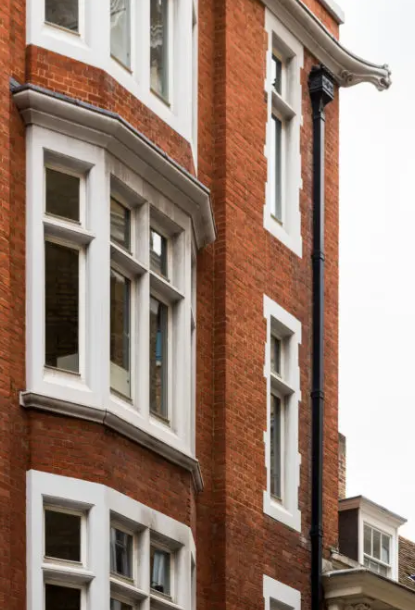 ´benedito moreira primo
9
Foram atualizados os valores dos imóveis nas DIRPF’s
Valores nas DIRPF’s
DIRPF 2021 base 2020 R$  15.813.578,40
DIRPF 2022 base 2021 R$ 100.841.112,00
DIRPF 2023 base 2022 R$ 91.331.467,04 
Valores na HOLDING
DIRPF 2021 base 2020 R$    4.383.578,40
DIRPF 2022 base 2021 R$  90.161.112,00 
DIRPF 2023 base 2022 R$  91.331,467,04 
Acréscimo:                   R$ 85.177.533,00
Holding patrimonial
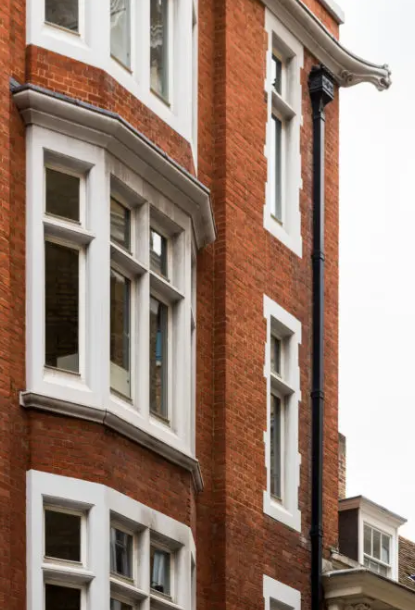 ´benedito moreira primo
10
Holding patrimonial
*Primeira divergência: Evolução patrimonial das declarações apresentadas em 2021, 2022 e 2023 trazem histórico incorreto.
*Divergência: Não se deve atualizar os valores dos bens na DIRPF.

É tecnicamente errado atualizar o valor dos bens declarados na DIRPF, pois ele sempre deve seguir o valor histórico (de aquisição).   A única forma de atualização é quando há melhorias nos imóveis que deverão ser feitas por meio de Renda Declarada. Exemplo:  Reforma em um apartamento, utilizando valores declarados no IR ou tributados. 
Imóvel no valor de R$ 500.000,00
Reforma R$ 200.000,00
Valor do imóvel declarado:   R$ 700.000,00
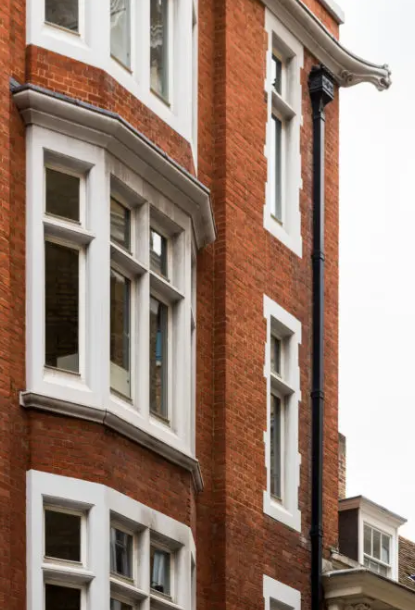 ´benedito moreira primo
11
Uma vez atualizados, geram incialmente três consequências:
HOLDING PATRIMONIAL
Ferimento de princípios Contábeis.

Resolução CFC n.º 750/93 

Dispõe sobre os (PFC),  no seu Art. 7º Princípio do Registro pelo Valor Original, expressa que Parágrafo Único: “Os componentes do patrimônio devem ser registrados pelos valores originais das transações com o mundo exterior...” 
Inciso I – “(...) a avaliação dos componentes patrimoniais deve ser feita com base nos valores de entrada...”

2.  Falta de origem específica para o acréscimo de R$ 85.177.533,00 na declaração de IR do ano calendário 2021.


3.  Ganho de Capital da Declaração do Imposto de Renda PF, na alíquota de 15%
BENEDITO MOREIRA PRIMO
12
HOLDING PATRIMONIAL
3. Ganho de Capital da Declaração do Imposto de Renda PF
BENEDITO MOREIRA PRIMO
13
HOLDING PATRIMONIAL
Imposto a pagar pra Receita Federal................................................................................R$   12.776.630,04
BENEDITO MOREIRA PRIMO
14
Dec. nº 9.580, de 22/11/2018. RIR – Regulamento do Imposto de RendaDa apuração do ganho de capital:Art. 148. O ganho de capital será determinado pela diferença positiva entre o valor de alienação e o custo de aquisição, apurados nos termos estabelecidos no art. 134 ao art. 147 ( Lei nº 7.713, de 1988, art. 3º, § 2º).Lei nº 9.249, de 26/12/1995. Altera a legislação do imposto de renda (...).Art. 23. As pessoas físicas poderão transferir a pessoas jurídicas, a título de integralização de capital, bens e direitos pelo valor constante da respectiva declaração de bens ou pelo valor de mercado.§ 2º Se a transferência não se fizer pelo valor constante da declaração de bens, a diferença a maior será tributável como ganho de capital.
HOLDING PATRIMONIAL
BENEDITO MOREIRA PRIMO
15
IMPACTO:
HOLDING PATRIMONIAL
R$  2.254.027,80 – ITBI 
R$ 12.776.630,04 – IR – Ganho de Capital

TOTAL: R$ 15.021.657,84

*Obs1. Não estão considerados eventuais atualizações, juros e multas.
*Obs2. Não foi realizado o passo sucessório da Holding (principal).
BENEDITO MOREIRA PRIMO
16
RISCO DE FISCALIZAÇÃO:
HOLDING PATRIMONIAL
Qual a possibilidade de a Receita Federal proceder a uma fiscalização (malha fina) e identificar todos os problemas e consequências acima?

ALTA, pelos seguintes motivos:

A DIRPF do contribuinte Benedito apresenta Restituição de Imposto de renda no montante de R$ 141,00 na 2021/2022 e R$ 689,00 na 2022/2023;

Apesar do todo o ganho de capital, não identifica no campo próprio o Imposto a Pagar;

Não apresenta claramente a movimentação “origem e aplicação” dos recursos  na Declaração de IR.

A DIRPF da Midiã em 2020 está zerada, quando é obrigada a apresentar desde o ano 2015.
BENEDITO MOREIRA PRIMO
17
NÃO FOSSE ISTO SUFICIENTE, AINDA TEMOS O SEGUINTE ERRO:
HOLDING PATRIMONIAL
O Contrato Social da Empresa  Lumar não a qualifica como uma Holding Patrimonial Sucessória, conduzindo-a ao INVENTÁRIO na hipótese de falecimento de um dos sócios, com todos seus custos, discussões e demoras, reduzindo o patrimônio familiar.
BENEDITO MOREIRA PRIMO
18
IMPACTOS DE UM INVENTÁRIO (em hipótese)
Domingo, 7 de fevereiro de 20XX
Amostra de Texto de Rodapé
19
IMPACTO (favorável)
Domingo, 7 de fevereiro de 20XX
Amostra de Texto de Rodapé
20
IMPACTO (desfavorável)
Domingo, 7 de fevereiro de 20XX
Amostra de Texto de Rodapé
21
HOLDING PATRIMONIAL
Código Tributário do Estado do Tocantins - Lei nº 1.287/2001

Seção VII - Das Alíquotas
Art. 61. As alíquotas do ITCD são:

I – 2%, quando a base de cálculo for superior a R$ 25.000,00 e até R$ 100.000,00; 
II – 4%, quando a base de cálculo for superior a R$ 100.000,00 e até R$ 500.000,00;
III – 6%, quando a base de cálculo for superior a R$ 500.000,00 e até R$ 2.000.000,00;
IV – 8%, quando a base de cálculo for superior a R$ 2.000.000,00.

§1º Para efeito de determinação das alíquotas previstas neste artigo, considera-se o valor total dos bens e direitos tributáveis por este Estado.
BENEDITO MOREIRA PRIMO
22
ALGUMAS SOLUÇÕES QUE APRESENTAMOS:
HOLDING PATRIMONIAL
Retificação de todas as Declarações de Imposto de Renda do Contribuinte Benedito Primo e Midiã  Moreira;
Estudo da elaboração da declaração e IR, analisando os últimos 5 anos declarados;
Bens e valores a constar nas declarações;
Rendimentos obtidos a serem informados na Declaração.

Estudo e análise da melhor ação referente a Empresa Lumar Holding Ltda, considerando sua Re-ratificação com possível baixa da mesma;

**Considerando ser um trabalho de correção, não há garantias de um resultado sem complicações**
BENEDITO MOREIRA PRIMO
23
3.  Construção de uma Holding de 3 Células
Célula Veículo
HOLDING PATRIMONIAL
Célula Cofre
Célula Destino
Célula Cofre
BENEDITO MOREIRA PRIMO
Célula Veículo
Pais
Filhos
24
E O QUE SERIA ?


É uma estrutura legal e financeira complexa, que visa proteger e administrar os ativos de uma família ou grupo de indivíduos.

 É composto por três entidades distintas: 

Uma Empresa COFRE;

Uma Empresa VEÍCULO

Uma Empresa DESTINO.

Isto permite a segregação do risco, preservação dos ativos, planejamento sucessório, benefícios fiscais e maior controle sobre o patrimônio familiar.
HOLDING PATRIMONIAL
BENEDITO MOREIRA PRIMO
25
ALÉM DISTO, TEM AS SEGUINTES VANTAGENS:
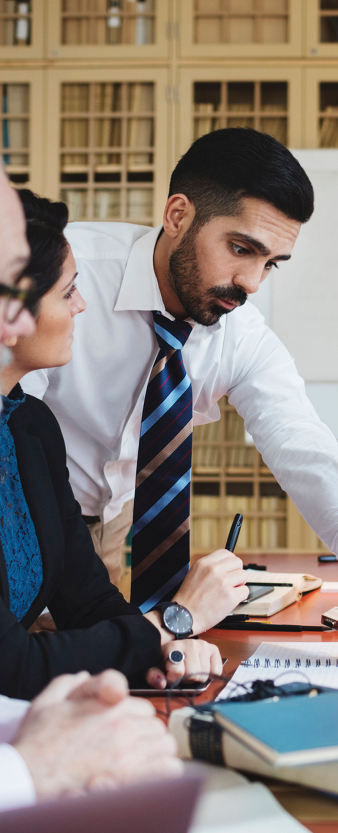 HOLDING PATRIMONIAL
A holding de 3 células envolve os seguintes elementos jurídicos, resumido nas seguintes cláusulas:

Doação;
Incomunicabilidade;
Inalienabilidade;
Reversão;
Administração permanente com o usufrutuário;
Direitos políticos como usufrutuário;
Mandato;
Golden Share;
Cláusula de call;
Acordo de sócios.
BENEDITO MOREIRA PRIMO
26
ATOS NA CONSTRUÇÃO DE UMA HOLDING DE 3 CELULAS
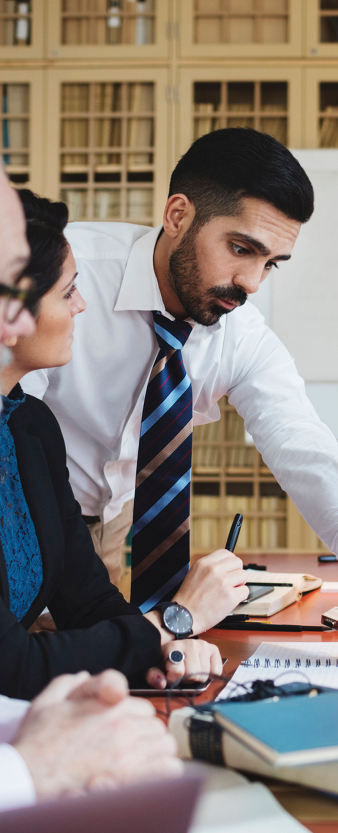 HOLDING PATRIMONIAL
Sessão de viabilidade
Estudo da Doação
Reunião de apresentação e Aprovação do Croqui
Análise e capitulação da documentação
Produção das minutas
Constituição da Célula Cofre
Integralização dos Bens na Célula Cofre
Processamento de ITBI
Registro de Imóveis
Alteração de Domicílior Fiscal
BENEDITO MOREIRA PRIMO
27
ATOS NA CONSTRUÇÃO DE UMA HOLDING DE 3 CELULAS
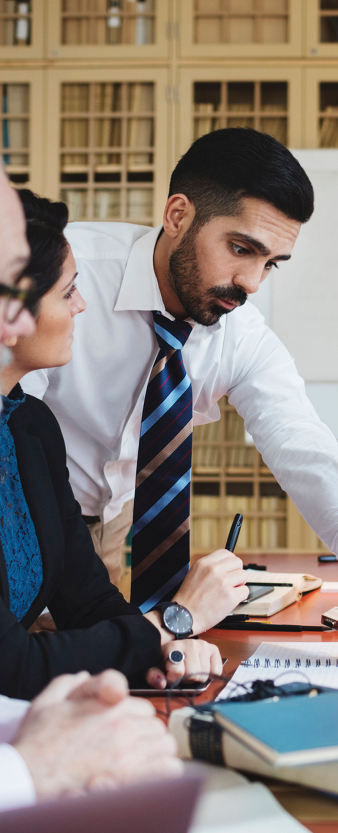 HOLDING PATRIMONIAL
11.  Implementação de Endereço Fiscal
12.  Constituição da Célula Destino
13.  Constituição da Célula Veículo
14.  Formação da Célula Veículo como controladora
15.  Planejamento Sucessório
16.  Aquisição da Célula Cofre pela Célula Destino
17.  Aquisição da Célula Veículo pela Célula Destino
18.  Processamento do Imposto de Doação
19.  Acordo de Sócios
20.  Reuniões com agentes financeiros
BENEDITO MOREIRA PRIMO
28
SOLUÇÃO DA VIDA DO BENEDITO

ALTERAÇÃO DE TODAS AS DECLARAÇÕES
REESTUDO DA MELHOR TECNICA DAS DECLARAÇÕES DELE E MIDIÃ 
EXTINÇÃO DESTA PRESENTE HOLDING
NÃO TEM GARANTIA DE QUE VAI DAR CERTO.


PROSSEGUIMENTO DA SOLUÇÃO

APRESENTAR CLARAMENTE A HOLDING DE 3 CELULAS


APRESENTAR SOLUÇÃO E O BENEFICIO... EX RETIRAR ITBI
SE EU FIZER TAL PROCEDIMENTO EX PRIMEIRA CELULA EU TENHO A POSSIBLIDADE DE RETIRAR O ITBI  E ECONOMIZAR 2.800,

SE EU FIZER AS SEGUNDA CELULA EU RETIRO O IR E TE ECONOMIZO X MILHOES

SE EU FIZER A TERCEIRA CELULA EU REDUZO  A BASE DE CALCULO DO ITCMD
10% 

OBS. SE O CONTADOR TIVESSE FEITO A SEGUNDA FASE DA HOLDING, O QUE SERIA CORRETO, TERIA FEITO SOBRE BASE DE CALCULO ERRADA, GERANDO AINDA UM CUSTO DE ITCMD DE X VALOR
HOLDING PATRIMONIAL
BENEDITO MOREIRA PRIMO
29
HOLDING PATRIMONIAL
Separar
BENEDITO MOREIRA PRIMO
30
Pelo contrato social, A empresa realiza operações de:

Arrendamento;

Operações de aval e/ou fianças;

Garantia, inclusive hipoteca, penhor de qualquer natureza ou alienação fiduciária, bens sociais em operações de financiamentos internos ou externos;

Faz parcerias;

Alienar, ou de qualquer forma gravar, bens móveis integrantes do ativo permanente, ou prometer fazê-lo;
HOLDING PATRIMONIAL
BENEDITO MOREIRA PRIMO
Com isto, a empresa perde o benefício da ISENÇÃO DO ITBI na integralização de bens imóveis na empresa.
31
__________________________________________________________________________________________________
INTEGRALIZAÇÃO DE BENS:
Holding patrimonial
A Empresa fez a integralização de bens, considerando a avaliação do Mercado, superiores aos valores declarados no Imposto de Renda Pessoa Física.
NOMES DOS SÓCIOS			 QTD QUOTAS	VALOR EM R$	   %

BENEDITO MOREIRA PRIMO		 	44.360.000 	44.360.000,00 	  50

MIDIA MENDES SOUSA MOREIRA		 44.360.000 	44.360.000,00	   50

TOTAL DO CAPITAL SOCIAL 			 88.720.000	 88.720.000,00	   100
Benedito moreira primo
32
Sobre a questão do Aumento do Capital
No seu contrato Social:
Holding patrimonial
Cláusula Sétima:

	Parágrafo Único: O aumento do capital social, mediante conferência de bens, poderá ocorrer pelo valor contábil declarado ou por valor constante em laudo de avaliação, a critério dos sócios. 

Esta cláusula enseja a ocorrência de ganho de capital.
Benedito moreira primo
Cláusula Nona:

	O sócio que desejar transferir, onerosa ou gratuitamente, suas quotas, deverá oferecê-las a todos os sócios, respeitando os percentuais, no capital social, de cada um, na data da cessão, excluindo-se a participação do sócio ofertante.

Tira a flexibilidade do Doador
33
Holding Patrimonial
Bens declarados em dois períodos
Benedito moreira primo
Destino dos R$ 750.000,00 referente a venda de % das quotas de capital da empresa Univida Shopping ?
34
Principais erros na elaboração da Holding e suas consequências:
Holding patrimonial
Benedito moreira primo
35
Principais ações a serem tomadas de imediato!





objetivando a correção dos problemas evidenciados.

Apresentar uma retificativa das declarações de IR do Sr. Benedito e Sra Midia, eliminando o efeito do ganho de capital e corrigindo as origens e aplicações dos Recursos;

Re-ratificar a constituição da Empresa Lumar Administradora de Imóveis Holding Ltda reduzindo o capital social, tornando equivalente ao declarado no IR;

Fazer um Estudo de viabilidade de construção de uma Holding Patrimonial Sucessória.
HOLDING PATRIMONIAL
BENEDITO MOREIRA PRIMO
36
Principais ações a serem tomadas de imediato!





objetivando a proteção patrimonial futura.

Desenvolver um sistema de Holding eficiente, protegendo o Patrimônio da Família;

Diminuir consideravelmente a carga tributária ocasionada no processo;

Propor uma gestão patrimonial a ser seguida, de alta eficácia.
HOLDING PATRIMONIAL
BENEDITO MOREIRA PRIMO
37
Perspectivas
A perspectiva do governo com relação a criação e elevação percentual dos tributos, principalmente os relacionados a transmissão de bens, oriundos de inventários,  nos conduz a uma busca por mecanismos que possam oferecer uma elisão tributária, de forma a auxiliar e garantir as pessoas, um menor impacto no momento de necessidade de se realizar tais operações. 

Nossa meta é oferecer um Planejamento Patrimonial da Família,  protegendo o patrimônio, perpetuando o mesmo através das gerações.
Holding patrimonial
Benedito Moreria primo
38
"Investir em uma holding patrimonial sucessória é uma demonstração de amor incondicional à família, garantindo a continuidade do patrimônio e o bem-estar de todos."
HOLDING PATRIMONIAL
BENEDITO moreira primo
39
Alex Disarz
O que é uma Holding patrimonial sucessória?
É uma estrutura jurídica que tem como objetivo principal a administração e proteção do patrimônio familiar ao longo das gerações. 

Os bens e ativos familiares são consolidados e gerenciados de maneira eficiente, garantindo a preservação e a transmissão do legado para herdeiros e sucessores.
Holding patrimonial
Benedito moreira primo
40
Vantagens de uma Holding Patrimonial sucessória
Planejamento sucessório simplificado
Uma holding patrimonial sucessória permite que os bens e ativos sejam trans- feridos de uma geração para outra de for- ma mais organizada e simplificada.
Evita problemas e disputas familiares relacionadas à sucessão, pois define previ- amente as regras de transferência e gestão do patrimônio familiar.
Holding patrimonial sucessória
Benedito moreira primo
41
Vantagens de uma Holding Patrimonial sucessória
proteção do patrimônio
Os bens e ativos familiares podem ser separados do patrimônio pessoal de cada membro da família, protegendo contra eventuais credores ou litígios.
Eficiência tributária
Redução de carga tributária em relação à transferência de bens entre gerações.  Além disso, proporciona maior flexibilidade na gestão dos impostos sobre rendimentos e ganhos de capital.
Holding patrimonial sucessória
Benedito moreira primo
42
__________________________________________________________________________________________________
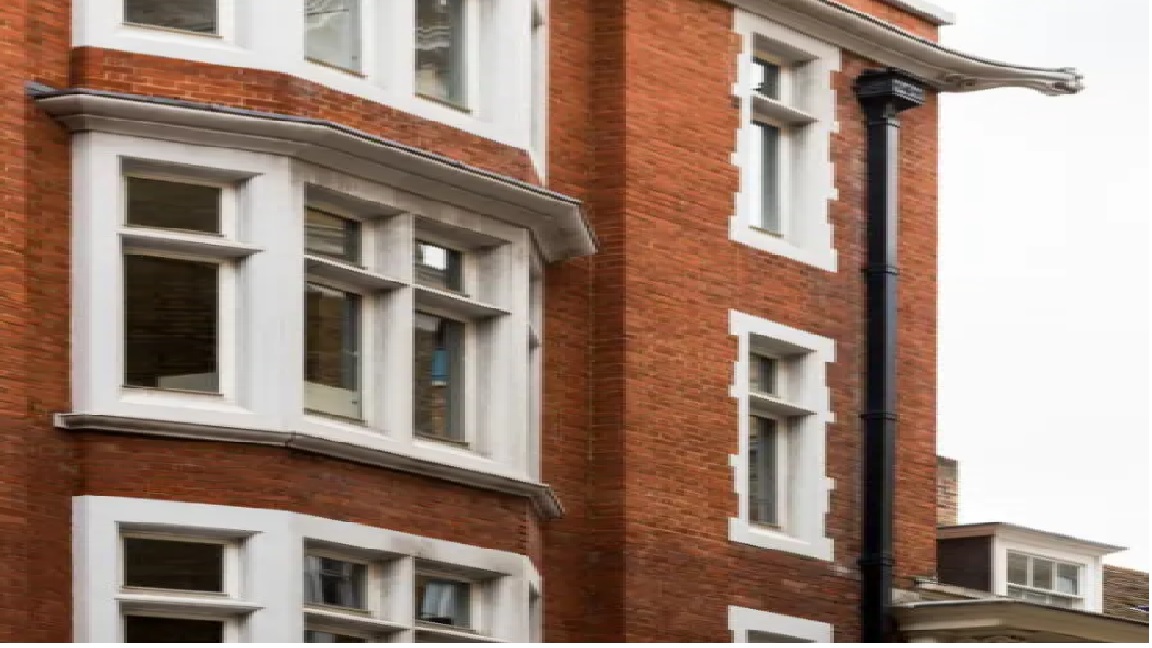 Holding patrimonial
Do contrato Social, observar:

Cláusula Segunda: A sociedade poderá, a critério e por deliberação de sócios detentores de 75% (setenta e cinco por cento) do capital social, criar, instalar, manter ou extinguir agências, sucursais, filiais, escritórios ou departamentos em qualquer ponto do território nacional ou do exterior.

Algumas decisões dependem do consentimento dos 2 sócios!
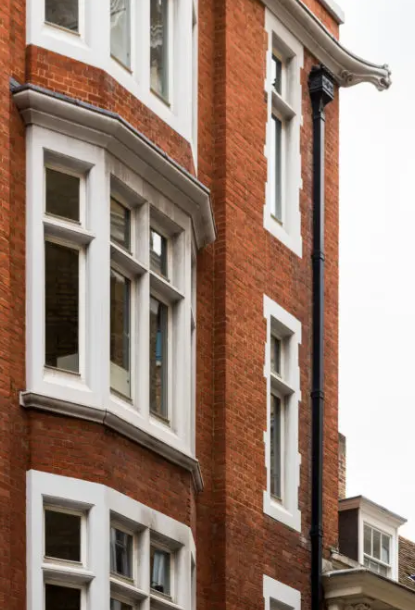 ´benedito moreira primo
43
__________________________________________________________________________________________________
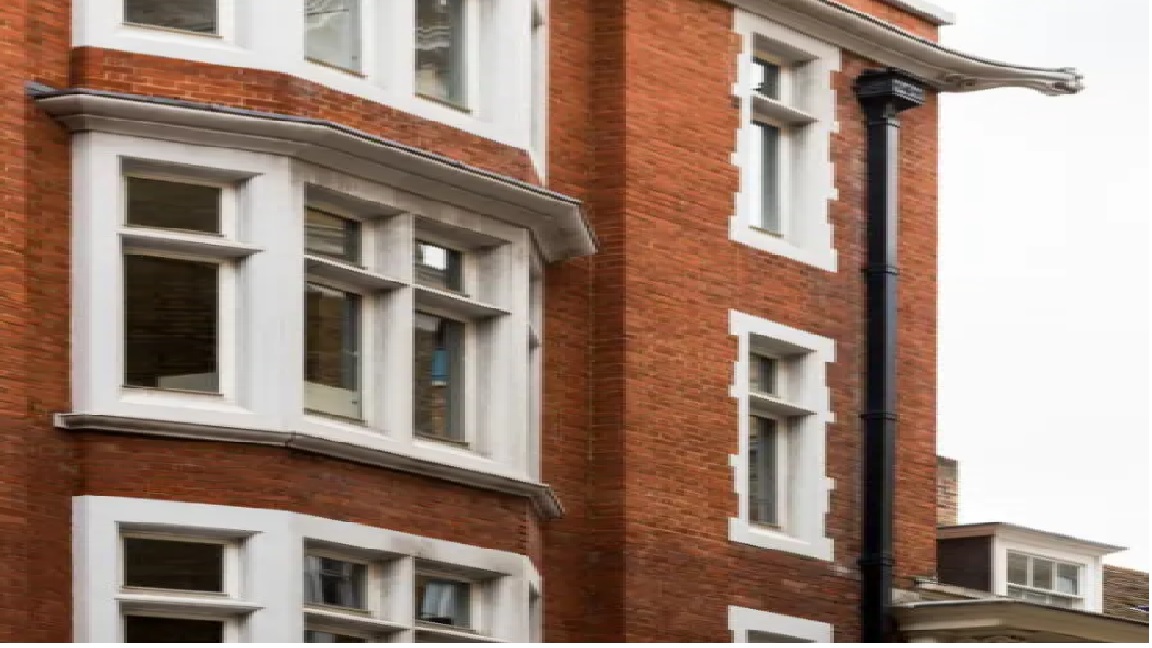 DO CONTRATO SOCIAL, OBSERVAR:

Cláusula Terceira: A sociedade terá como objeto as seguintes atividades: Aluguel de imóveis próprios. Serviços combinados de escritório e apoio administrativo. Compra e venda de imóveis próprios. Holdings de instituições não Financeiras.

Isto constitui-se em ATIVIDADE IMOBILIÁRIA
Holding patrimonial
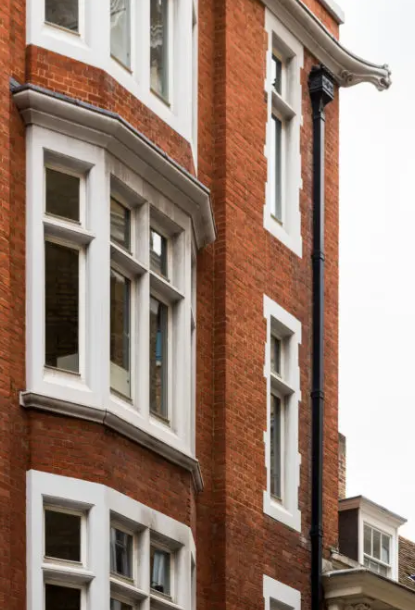 ´benedito moreira primo
44
__________________________________________________________________________________________________
PARALIZAÇÃO DA MONTAGEM DA HOLDING NA PRIMEIRA FASE DE CONSTITUIÇÃO

AUSENCIA DA FASE SUCESSORIA
COLOCAR TODAS AS CONSEQUENCIA. 



R$ x valor histórico DIRPF 2021
R$ y valor que ele declarou  DIRPF 2022
Diferença ...........................R$
Alíquota média de 15% ( verificar hipóteses de isenção e hipóteses de enquadramente em alíquotas maiores) e possibilidade de atualização dos imóveis rurais, o que reduziria a base de cálculo.

R$ 12.762.080,00 possível valor de lançamento de ITBI por uma alíquota média de 2,5%
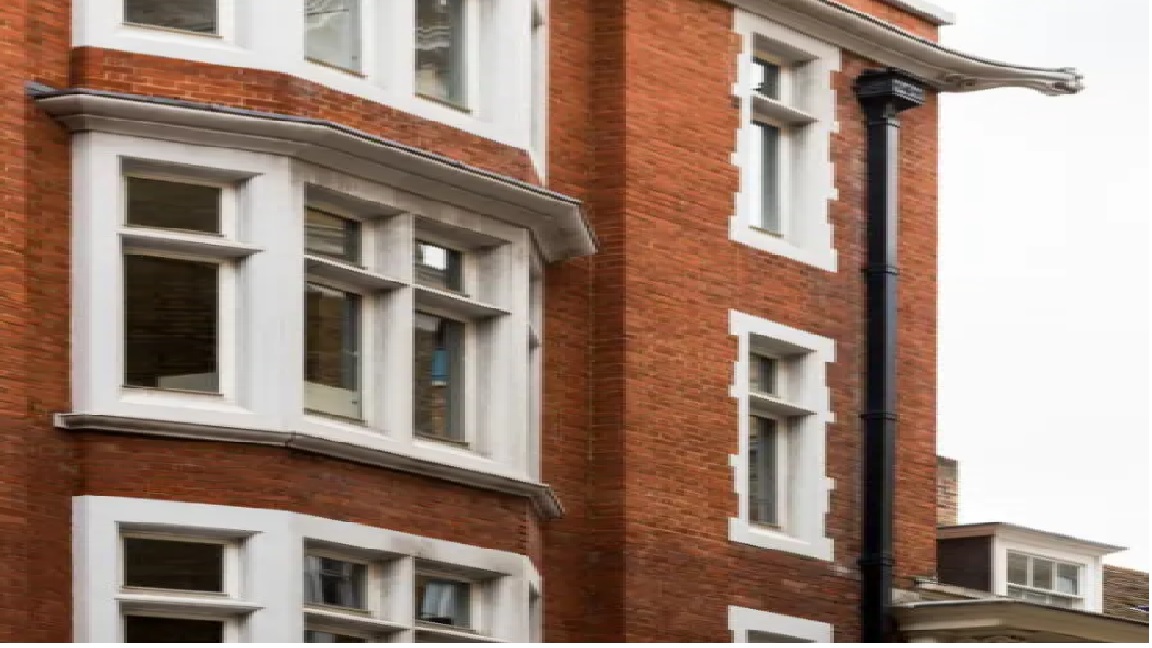 Holding patrimonial
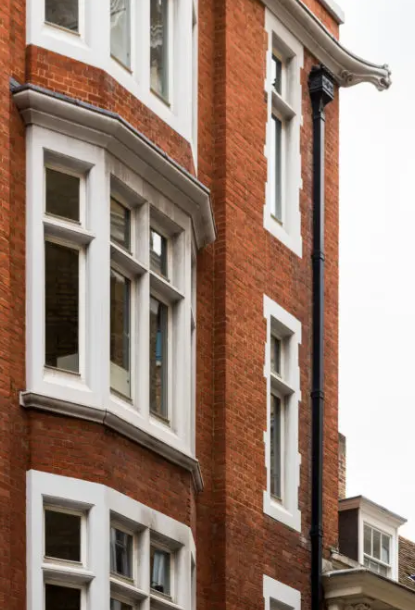 ´benedito moreira primo
45
3.   Criação de uma Holding, baseada na técnica das 3 células.
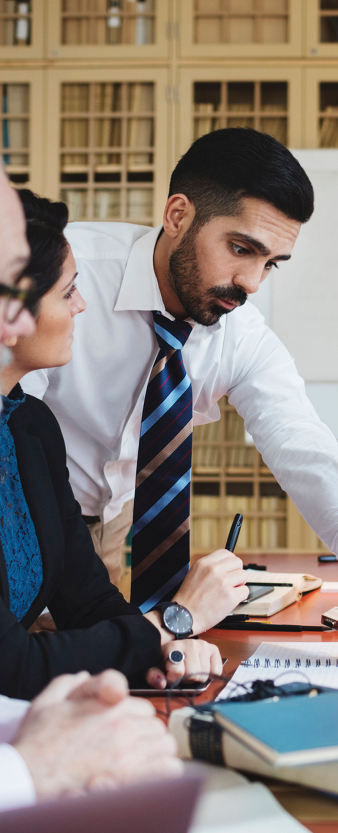 Cofre
Destino
Veículo
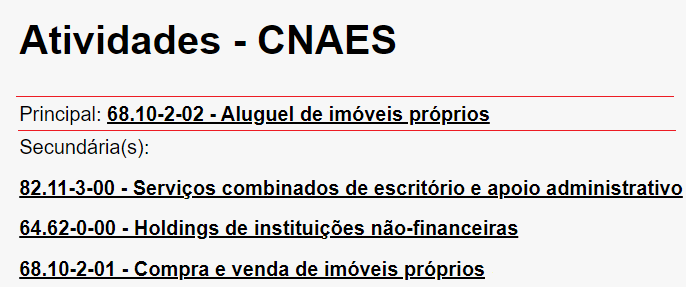 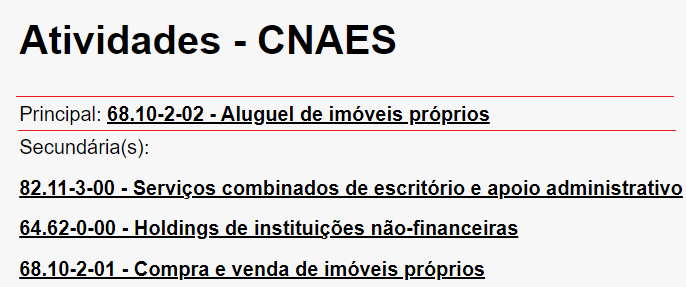 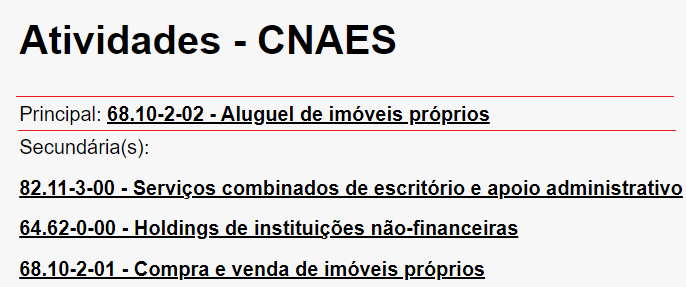 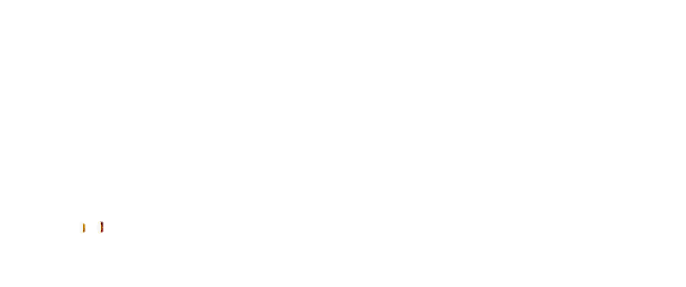 Holding patrimonial sucessória
Benedito moreira primo
46